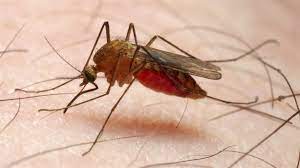 Le paludisme
Pr : A. Segueni
Protozoose dûe à des hématozoaires
	Genre: Plasmidium
Maladie fébrile d’importance +++
	Falciparum Grave +++ ( létalité        )
Chimiorésistance 

Parasite découvert en 1880 par LAVERAN à 			Constantine



Prix Nobel 1907
Transmis par une piqure de moustique
	anophèle femelle
pique le soir et la nuit
	piqure indolore


Lutte antivectorielle          insecticides
	résistance aux insecticides
	(73 pays à au moins 1 à 2 des 4 classes
	  28 pays à l’ensemble des insecticides)
Plus de 3 milliards de sujets exposés

2018: 228 millions de cas
           411000  décès

2019: 229 millions de cas
               558000 décès
               274000 enfants moins de 5 ans
     région Afrique: 94% de décès
 
2020: 627000 décès (69000 de plus)
Agent causal
5 espèces           paludisme humain
Falciparum           létalité +++
	zone intertropicale
vivax
	déborde et touche zones tempérées
	absent en Afrique centrale et ouest 
ovale          rare (Afrique intertropicale)
malariae           foyers (toutes régions 					d’endémie)
knowlesi           paludisme simien (sud-est 				asiatique)
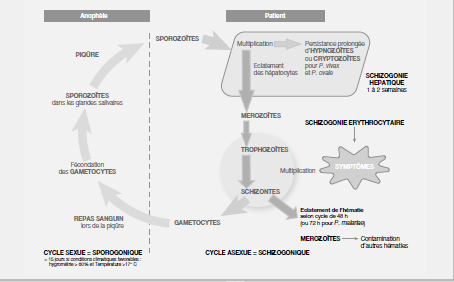 ECN  PILLY
Chimiorésistance:

signalée          Asie du sud-est et Amérique du sud (années 60)
	chimiorésistance de P. falciparum à la 		chloroquine 
1978: elle touche Afrique de l’est 
extension de proche en proche
Actuellement elle touche toutes les zones à falciparum
Parfois cette résistance s’associe à la résistance à d’autres antipaludéens

Pays classés en 3 groupes 
 groupe 1: pas de chloroquinorésistance
 groupe 2: chloroquinorésistance présente
 groupe 3: chloroquinorésistance +++
		       MULTIRESISTANCE
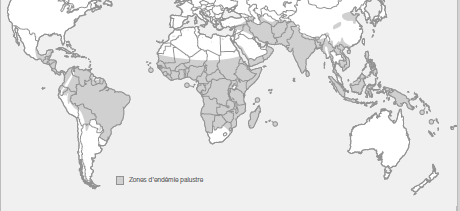 ECN  PILLY
Afrique intertropicale + Madagascar +
Iles Comores +++
		90% des cas mondiaux

Amérique centrale + bassin amazonien
Asie méridionale
Sud-est asiatique
Méditerranée orientale
Moyen-orient
Océanie
Transmission

Sujet infecté                       sujet réceptif
                   piqure anophèle

Autres modes de transmission
mère-enfant
transfusion
greffon
nosocomiale
physiopathologie

Inoculation              foie               hématies
(aucun signe)
hémolyse
fièvre
anémie
ictère
Parasites 
     (cytokines-TNF pyrogènes)
Capillaires viscéraux (cérébraux)
Falciparum
Lésions tissulaires (adhésion endothéliale)
Sujets à risque:

Aucune immunité naturelle

Sujets exposés à la maladie

Nourrissons
Jeunes enfants

Immigrants (touristes-expatriés)
Zones d’endémie
Clinique:

1- Accès palustre simple:
	(primo-invasion)

Fièvre intermittente pseudo-grippale
	début progressif

Syndrome algique (céphalées, myalgies, arthralgies)

Troubles digestifs

SPM absente
2- Accès périodique:

Eclatement synchrone des hématies
tierce (48 h) : falciparum, vivax, ovale
Quatre (72h) : malaria
24h: knowlesi
3 stades dans chaque accès:
Phase prodromique (céphalées, nausées, anorexie…)
Sensation de froid + frissons (1 à 2h)
Fièvre à 40° ou +
      Pouls rapide, lent (1 à 4h)
3.  Sueurs profuses (1 à 2h)
3- paludisme grave (falciparum)

Accès pernicieux – neuropaludisme 
Sujet non immuns
Survient: 
d’emblée
soit après une fièvre non reconnue
soit traitement inadapté

Coma + fièvre élevée (40-41°C)
Pouls accéléré
convulsions
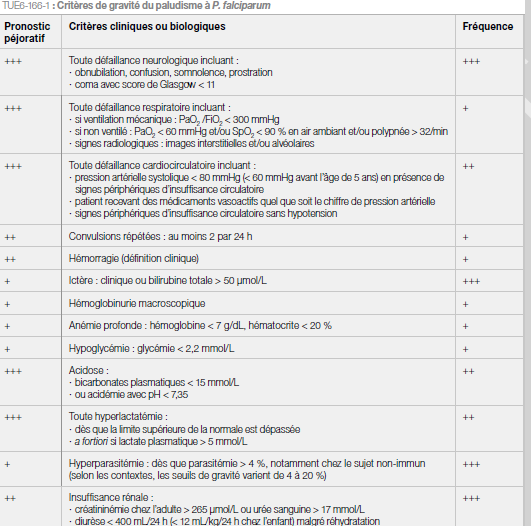 Diagnostic:
		arguments
Incubation : 7 j minimum après piqure
Délai inférieur à 2 mois pour falciparum
Plusieurs années après pour: 
	vivax, ovale, malariae
Notion de risque
Fièvre au retour de voyage
		Examens 
NFS: anémie, leuco neutropénie, thrombopénie
Transaminases élevées
VS-CRP augmentées
Confirmation

Goutte épaisse
Frottis sanguin


TDR                    utilisent des bandelettes 			                             antigéniques
			ag recherchés: HRP2- LDH

PCR
Espèce + % hématies parasitées
Traitement:
		Curatif

Résistance à la
Chloroquine
Quinine
C T A
(Combinaisons Thérapeutiques à base d’artémisinine
Paludisme grave (falciparum):
		
Artésunate 
Quinine
Arteméther-lumefantrine

Primo-invasion–accès:

Quinine
Arteméther-lumefantrine
Primaquine
    (1 prise)
Primaquine
    (1 prise)
Accès simple (vivax-ovale):
		
Arteméther-lumefantrine
chloroquine


Accès simple (malariae-knowlesi):

Arteméther-lumefantrine
chloroquine
Primaquine
    (14 jours)
préventif

Chimioprophylaxie:
Chloroquine
Atovaquone-proguanil
Doxycycline
Mefloquine
Pour le vecteur:
Moustiquaires imprégnées d’insecticides rémanents
Solutions répulsives
Vêtements longs (bien se couvrir)
Pulvérisations d’insecticides (habitations et autour)
Lutte antipalustre:

Programme OMS: objectifs 2030

Réduire d’au moins 90% l’incidence du paludisme
Réduire d’au moins 90% la mortalité 
Eliminer le paludisme dans 35% des pays
Empecher une résurgence du paludisme dans tous les pays exempts
Certification OMS:

Un pays est certifié indemne (exempt) si aucun cas de pludisme autochtone n’est signalé 3 années de suite.
2000-2020 : 
11 pays certifiés indemnes
2021:
Chine et Salvador certifiés indemnes

Algérie certifiée indemne en 2019